ПУТЬ К МАЯКУ
Smart-игра
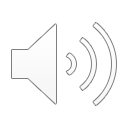 1. Несколько человек, получившие ранения во время крушения, замедляют продвижение вперёд. Вы опасаетесь, что все запасы продовольствия будут потрачены прежде, чем вы сможете добраться до маяка. Вы…
А. Замедляете темп и рискуете жизнями других.
Б. Оставляете их, возможно, на гибель.
2. На планете очень холодно. Некоторые люди лишились тёплой одежды при крушении корабля. Вы…
А. Позволяете людям оставить себе всю свою тёплую одежду, так как рано или поздно та, в которой они ходят, начнёт изнашиваться и понадобится другая .
Б. Заставляете всех поделиться одеждой с остальными.
3. Возникли разногласия по поводу лидерства группы. На выслушивания мнения каждого члена группы теряется много времени. Вы…
А. Поддерживаете систему, позволяющую каждому высказывать свое мнение.
Б. Голосуете за одного лидера, способного принимать быстрые решения.
4. Семья с ребёнком – инвалидом говорит, что не может ухаживать за ним надлежащим образом. Ребёнок страдает. Вы…
А. Предлагаете семье помощь другого человека.
Б. Ничего не делаете. Оставляете семью решать её собственные проблемы самим.
5. У одной из женщин в вашей группе рождается ребёнок. Он болен, и , возможно умрёт в пути. Вы…
А. Задерживаете группу до тех пор, пока мать и ребёнок достаточно не окрепнут, чтобы продолжить путь.
Б. Продолжаете путь, надеясь , что ребёнок выживет.
6. Группа находит пруд, наполненный бледно-зелёной жидкостью. Она имеет необычные свойства: улучшает настроение людей; но некоторые пьют слишком много, что делает их ленивыми. Вы…
А. Позволяете им выпить эту жидкость.
Б. Запрещаете пить из пруда.
7. Одна женщина из вашей группы любит петь. К сожалению, она поёт всё время. Некоторые не возражают, но других это бесит. Вы…
А. Ничего не делаете и позволяете ей петь, когда она хочет.
Б. Требуете, чтобы она не пела, когда рядом находятся другие люди.
8.
Один человек из вашей группы постоянно критикует решения лидера. Делает это публично , что вызывает агрессию и недовольство. Вы...
А. Позволяете этому человеку критиковать других.
Б. Предлагаете ему замолчать и отделите от группы.
9. Один из лидеров группы заболел и нуждается в переливании крови. Несколько человек имеют ту же самую группу крови, но никто не изъявляет желание дать кровь из боязни получить заражение крови. Вы…
А. Позволяете людям отказаться, если они не хотят.
Б. Заставляете людей сдать кровь.
10. Одна из женщин отказывается выполнять данные ей поручения. Она говорит, что это не имеет смысла – они все обречены. Она в глубокой депрессии. Вы…
А. Оставляете её в покое и позволяете делать ей то, что она хочет.
Б. Угрожаете наказать её, если она не будет работать.
11. Пожилая пара, чувствуя, что они задерживают группу, предлагают оставить их. Вы…
А. Помогаете  им справляться с трудностями в пути.
Б. Принимаете их предложение.
12.
Умирает старая женщина, оказывается у нее была с собой большая сумма денег, на которую претендует ее дочь. Вы...
А. Позволяете дочери забрать имущество, оставшееся после смерти матери.
Б. Заставляете её разделить имущество между  участниками группы.
13. Вы узнаете, что человек, которого вы назначили ответственным за запасы продовольствия, провёл 6 месяцев в тюрьме за кражу. До сих пор он очень хорошо справлялся со своей работой. Вы…
А. Доверяете ему и позволяете ему продолжать работать.
Б. Не рискуете и назначаете кого-то другого ответственным за продовольственные запасы .
14. Между двумя людьми в вашей группе возник спор. Они собираются подраться сегодня вечером. Вы…
А. Позволяете им устроить драку.
Б. Не допускаете драки, чтобы не присоединились другие.
15. 14 – летний мальчик ведёт себя очень плохо и мешает продвижению всей группы. Его родители не справляются с ним, но отказываются позволить кому-либо другому попытаться призвать его к порядку. Вы…
А. Уважаете желание родителей.
Б. Определяете мальчика в другую семью.
16. Кто-то стал воровать. Одну женщину застали в тот момент, когда она брала деньги из сумки. Вы…
А. Наказываете её за одно преступление, которое она, как вы знаете, совершила.
Б. Наказываете её очень сурово, дабы это послужило уроком остальным.
ПУТЬ К МАЯКУ
ПУТЬ К МАЯКУ